English grade 6
Chapter 1 Time and activities
Unit 3 Feeling happy
How do you go to school?



Student’s book Page 9
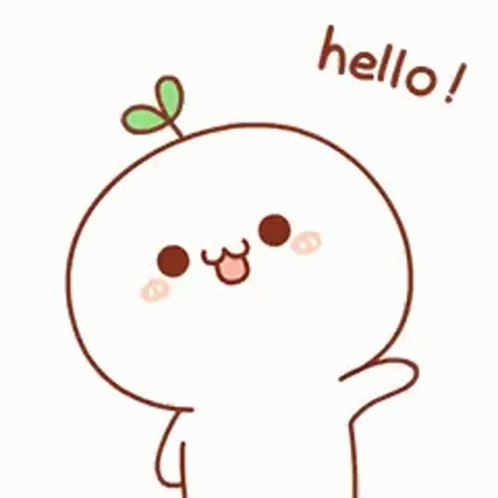 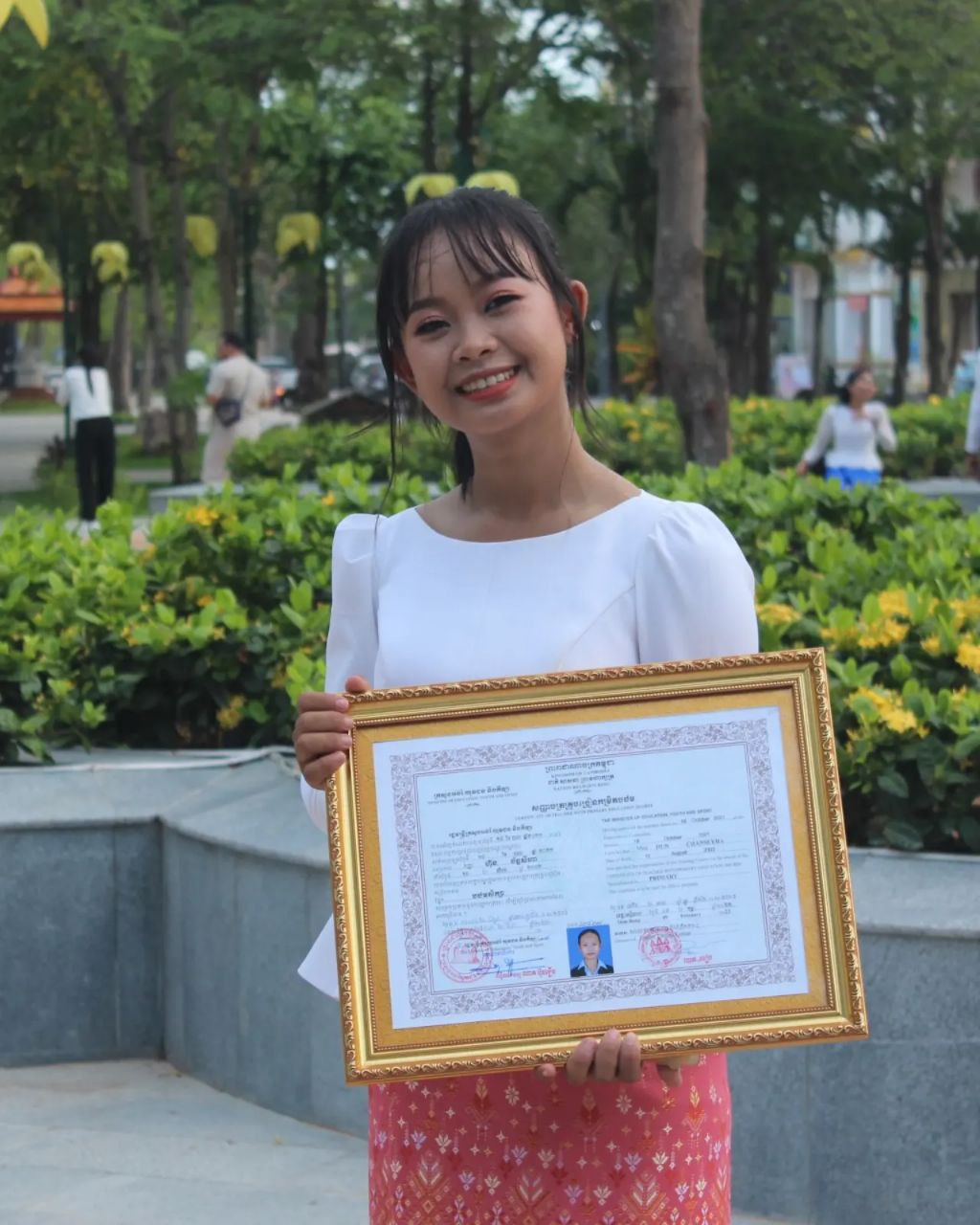 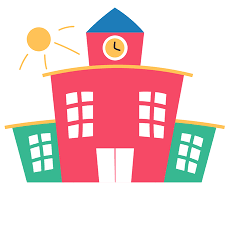 school
សាលារៀន
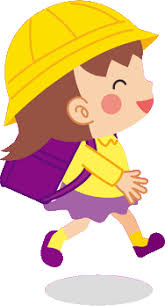 go
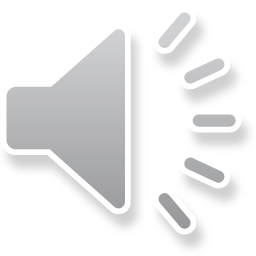 ទៅ
By bike
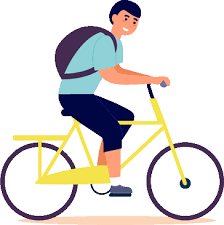 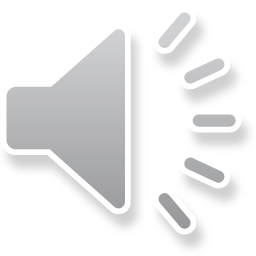 ដោយជិះកង់
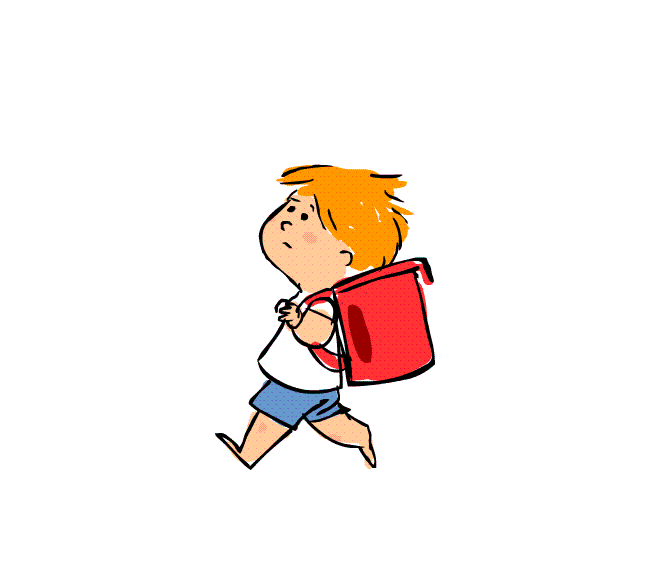 On foot
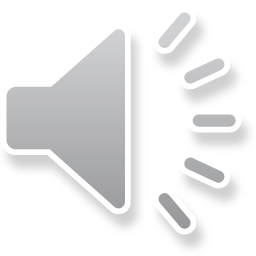 ដោយដើរ
Listen and repeat
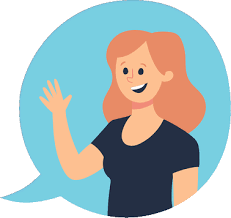 How do you go to school?
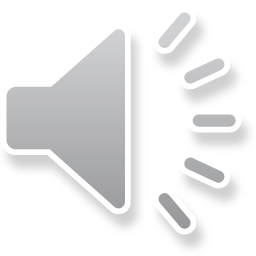 តើអ្នកទៅសាលាដូចម្ដេច?
Listen and repeat
I go to school by bike
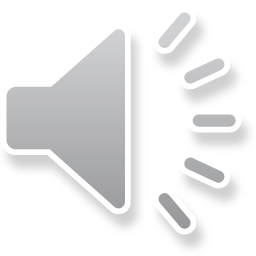 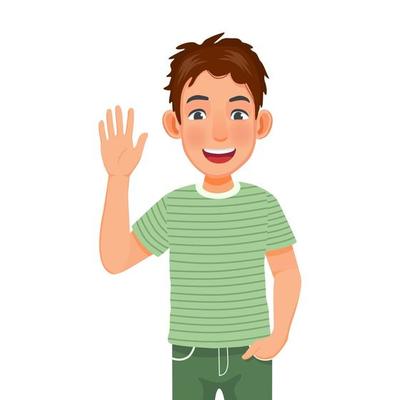 ខ្ញុំទៅសាលាដោយជិះកង់
Pair work
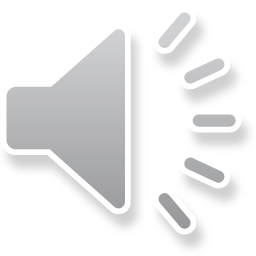 How do you go to school?
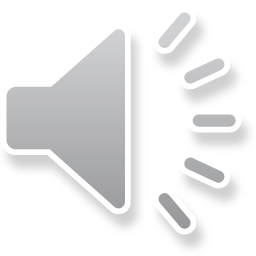 I go to school by bike.
Group work
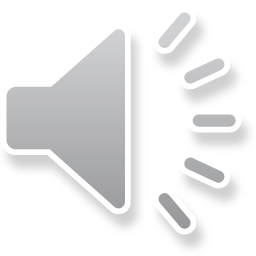 1
How do you go to school?
I go to school by……….
how do you go to school?
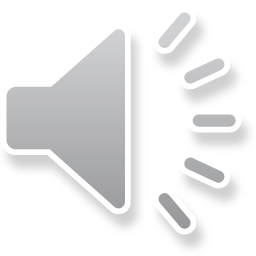 4
I go to school by bike.
how do you go to school?
2
I go to school on foot.
how do you go to school?
3
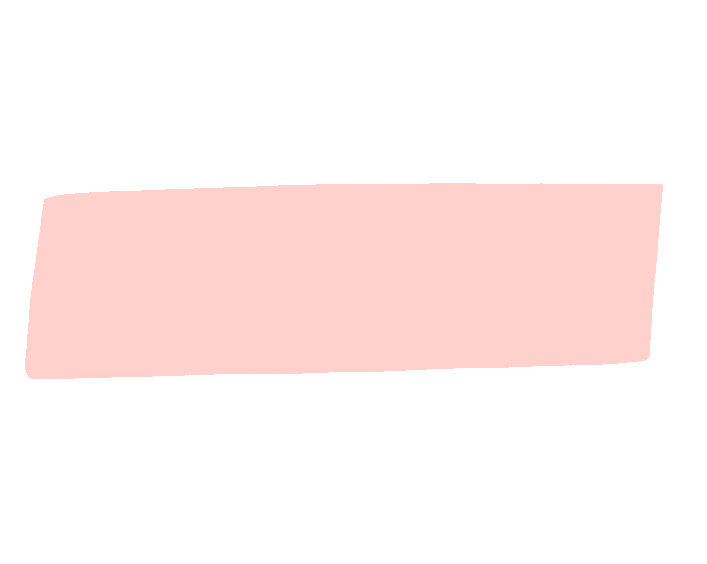 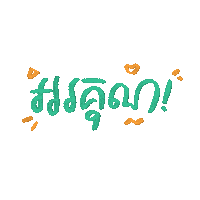 By Hun chanseyha